Mathematics
Lesson 13 of 15
Adding Near Doubles
Ms. Dobrowolski
‹#›
Independent Task
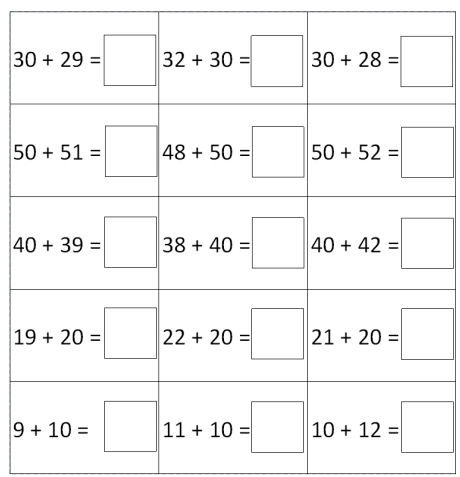 Solve each equation using the near doubles strategy. 

Remember to use doubles facts to help you calculate mentally.
‹#›